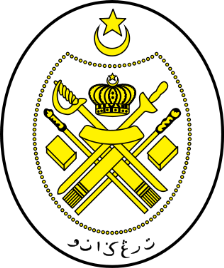 Jabatan Hal Ehwal Agama Terengganu
KHUTBAH MULTIMEDIA 
Siri: 35 / 2022
KUNCI 
PEMBUKA REZEKI
05 Safar 1444 bersamaan   02 September 2022 
http://e-khutbah.terengganu.gov.my
Pujian Kepada Allah S.W.T.
الْحَمْدُ لِلَّهِ
Segala puji-pujian hanya bagi Allah S.W.T.
Syahadah
وَأَشْهَدُ أَن لَّا إِلَهَ إِلَّا اللهُ وَحْدَهُ لَا شَرِيكَ لَهُ،
 وَأَشْهَدُ أَنَّ مُحَمَّدًا عَبْدُهُ وَرَسُولُهُ الأَمِينُ
Dan aku bersaksi  bahawa sesungguhnya tiada tuhan melainkan Allah Yang Maha Esa, Tiada Sekutu Bagi-Nya

Dan aku bersaksi bahawa junjungan kami Nabi Muhammad SAW hamba-Nya dan rasul-Nya yang dipercayai
Selawat Ke Atas Nabi Muhammad S.A.W
اللهُمَّ صَلِّ عَلَى سَيِّدِنَا مُحَمَّدٍ وعَلَى اَلِهِ وَأَصْحَابِهِ وَسَلِّمْ تَسْلِيْمًا كِثيْرًا إِلَى يَوْمِ الدِّينِ
Ya Allah, cucurilah rahmat dan  kesejahteraan ke atas Nabi Muhammad SAW, dan ke atas keluarganya dan sahabatnya dengan sebenar-benar dan sebanyak-banyak kesejahteraan hingga ke Hari Kiamat
Pesanan Takwa
أُوصِيكُمْ وَنَفْسِي بِتَقْوَى اللهِ تَعَالَى؛ 
فَمَنِ اتَّقَى اللهَ، وَقَاهُ وَنَصَرَهُ وَكَفَاهُ
Saya mewasiatkan untuk diri saya dan tuan-tuan supaya bertaqwa kepada Allah SWT.

 Sesiapa yang bertaqwa, pasti Allah memeliharanya dan memberi pertolongan serta kecukupan untuknya.
Tajuk Khutbah Hari Ini :
02 September 2022
Bersamaan
05 Safar 1444
Kunci Pembuka Rezeki
Bahagian agihan Allah kepada setiap hambaNya
REZEKI
Ia datang dalam bentuk pemakanan dan kesihatan untuk tubuh badan, kecerdasan untuk pemikiran atau ketenangan pada kejiwaan dan seribu satu macam keperluan dan kehendak hidup insan
Hanyalah dengan ketentuan Allah semata-mata
Manusia tidak akan mati selama belum lengkap menerima semua rezeki yang ditentukan Tuhan untuknya
Antara pedoman al-Quran tentang kunci pembuka rezeki :
PERTAMA
Ketaqwaan
Melaksanakan perintah Allah dan menjauhi larangannya
Ketaqwaan
Semakin maksiat dijauhi, semakin terbuka luaslah pintu kemurahan rezeki
Dalam kitab 
al Jawab al Kafi
Sebagaimana ketaqwaan kepada Allah mengundang rezeki yang luas, demikianlah juga menjauhi ketaqwaan bermakna menjemput kefaqiran
Tiada semujarab meninggalkan maksiat untuk menjemput rezeki yang melimpah
Antara pedoman al-Quran tentang kunci pembuka rezeki :
KEDUA
Beristighfar (Memohon ampun dan bertaubat)
Dosa punca utama kesempitan rezeki
Sabda Nabi Muhammad SAW :
إِنَّ الْعَبْدَ لَيُحْرَمُ الرِّزْقَ بِالذَّنْبِ يُصِيبُهُ
Yang bermaksud : “Seseorang hamba itu tersekat rezekinya kerana dosa yang dilakukannya.”
( Hadis riwayat Ahmad )
Kisah Masyhur
Datangnya seseorang kepada al-Hasan al-Basri, beliau mengadu tentang tanahnya yang tidak subur lalu jawab Hasan al-Basri :“Beristighfarlah kepada Allah”. Datang pula seorang yang lain mengadu kemiskinan, jawab beliau: “Beristighfarlah kepada Allah”. Datang lagi yang lain meminta berdoa agar direzekikan anak, jawab beliau: “Beristighfarlah kepada Allah”. Lalu ditanya al-Hasan al-Basri mengapa jawapannya semua sama sedangkan didatangkan persoalan yang berbeza. Kata imam Hasan al Basri: “Ini bukanlah pendapatku, inilah yang tersebut dalam Surah Nuh.”
Antara pedoman al-Quran tentang kunci pembuka rezeki :
KETIGA
Berinfaq di jalan Allah
Menderma dan berinfaq di jalan Allah adalah kunci membuka limpahan rezeki.

 Ramai manusia takut berbelanja di jalan Allah kerana bimbangkan kefakiran dan kekeringan harta
Ibnu Kathir berkata :
Apa sahaja yang kamu nafqahkan dari sesuatu yang Allah perintah dan halalkan, maka Allah akan gantikannya di dunia dengan tukaran dan gantian, sementara di akhirat pula dengan pahala dan ganjaran
Sabda Nabi Muhammad SAW :
مَا مِنْ يَوْمٍ يُصبِحُ العِبادُ فِيهِ إِلَّا مَلَكَانِ يَنْزِلانِ،
 فَيَقُولُ أَحَدُهُمَا: اللَّهُمَّ أَعْطِ مُنْفِقًا خَلَفًا، 
وَيَقُولُ الآخَرُ:اللَّهُمَّ أَعْطِ مُمْسِكًا تَلَفًا
Yang bermaksud : Tiadalah suatu hari berpagi manusia melainkan dua malaikat akan turun. Salah satunya berkata: Ya Allah! Berilah kepada orang yang berinfaq itu akan gantian. Berkata yang satu lagi: Ya Allah berilah kepada yang kedekut itu kemusnahan.
( Hadis riwayat Bukhori & Muslim )
Antara pedoman al-Quran tentang kunci pembuka rezeki :
KEEMPAT
Bersyukur dengan nikmat
Imam al-Biqa’i berkata :
Dengan bersyukur terperangkap sudah rezeki yang sedia ada, dan memburu rezeki yang belum tiba
Umar ibn Abdul Aziz berkata :
Ikatlah nikmat Allah dengan bersyukur kepada Allah. Kesyukuran penambat nikmat dan pintu membuka tambahan rezeki.
Ibnu Qudamah berkata :
Mensyukuri nikmat ialah dengan menggunakannya pada ketaatan kepada Allah serta menjaga dari ia terguna di jalan maksiat
Demikianlah nilai kesyukuran dalam diri penerima nikmat akan menambahkan anugerah kurniaan Tuhan. Sebaliknya sikap kufur nikmat membawa kepada tertutup dan tersekatnya nikmat yang mendatang.
Antara pedoman al-Quran tentang kunci pembuka rezeki :
KELIMA
Berusaha dan bekerja
Islam menggalakkan manusia berkerja dan berusaha, bersikap produktif serta menjauhi sifat malas, lesu, lembab dan menganggur
Sabda Nabi Muhammad SAW :
ما أَكَلَ أَحَدٌ طَعَامًا قَطُّ ، خَيْرًا مِنْ أَنْ
 يَأْكُلَ مِنْ عَمَلِ يَدِهِ وَإِنَّ نَبِيَّ اللهِ دَاوُدَ 
كَانَ يَأْكُلُ مِنْ عَمَلِ يَدِهِ
Yang bermaksud : Tidaklah makan seseorang satu makanan yang lebih baik dari makan dari usaha kerja tangannya. Nabi Dawud as adalah seorang yang makan dari usaha kerja tangannya sendiri.
( Hadis riwayat Bukhori )
RUMUSAN
Apa yang disebut di dalam kesempatan ini adalah sebahagian yang terpenting dari kunci pembuka rezeki, berdasarkan pedoman al Quran dan al Sunnah
Sesiapa yang memahami, menghayatinya dan beramal dengannya, Allah SWT menjanjikan kelapangan rezeki dan keberkatan nikmat kurniaan
HARAPAN
Semoga Allah SWT melimpahkan kepada setiap kita rezeki yang halal dari kekayaan dan kemewahan khazanahnya, diberkati segala rezeki yang diberi untuk dipulangkan dalam bentuk kesyukuran, ketaatan dan amal ibadat demi mencari redha dan rahmat Allah swt jua
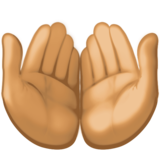 بَارَكَ اللهُ لِي وَلَكُمْ فِي الْقُرْآنِ الْعَظِيْمِ.
 وَنَفَعَنِي وَاِيِّاكُمْ بِمَا فِيْهِ مِنَ الآيَاتِ وَالذِّكْرِ الْحَكِيْمِ.
وَتَقَبَّلَ الله مِنِّي وَمِنْكُمْ تِلاوَتَهُ اِنَّهُ هُوَ السَّمِيْعُ الْعَلِيْمُ.
أقُوْلُ قَوْلِي هَذا وَأَسْتَغْفِرُ اللهَ الْعَظِيْمَ لِيْ وَلَكُمْ
 وَلِسَائِرِ الْمُسْلِمِيْنَ وَالْمُسْلِمَاتِ وَالْمُؤْمِنِيْنَ وَالْمُؤْمِنَاتِ
 فَاسْتَغْفِرُوْهُ إنَّهُ هُوَ الْغَفُوْرُ الرَّحِيْمُ.
Doa Antara Dua Khutbah
آمِينَ ، يَا مُوَفِّقَ الطَّائِعِينَ
وَفِّقنَا لِطَاعَتِكَ أَجمَعِينَ
وَتُب عَلَينَا وَعَلَى المُسلِمِينَ
وَاغفِر ذَنبَ مَن يَقُولُ: «أَستَغفِرُ اللهَ» العَظِيمَ
وَنَستَغفِرُ اللهَ
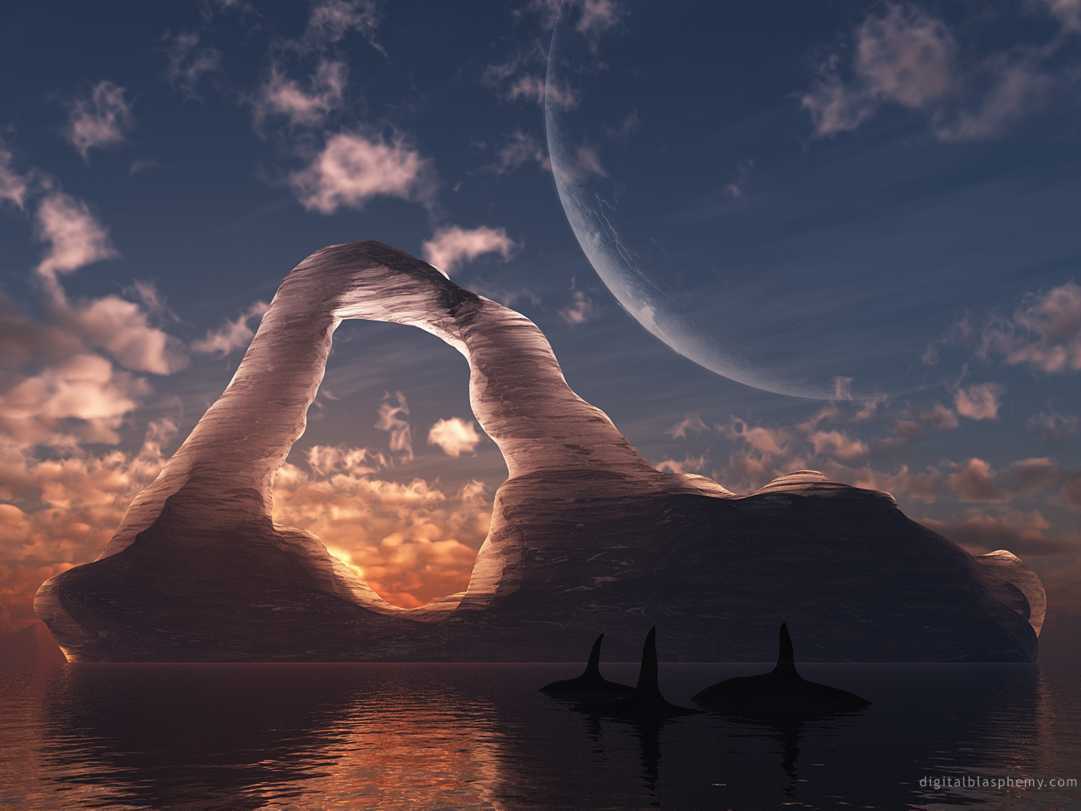 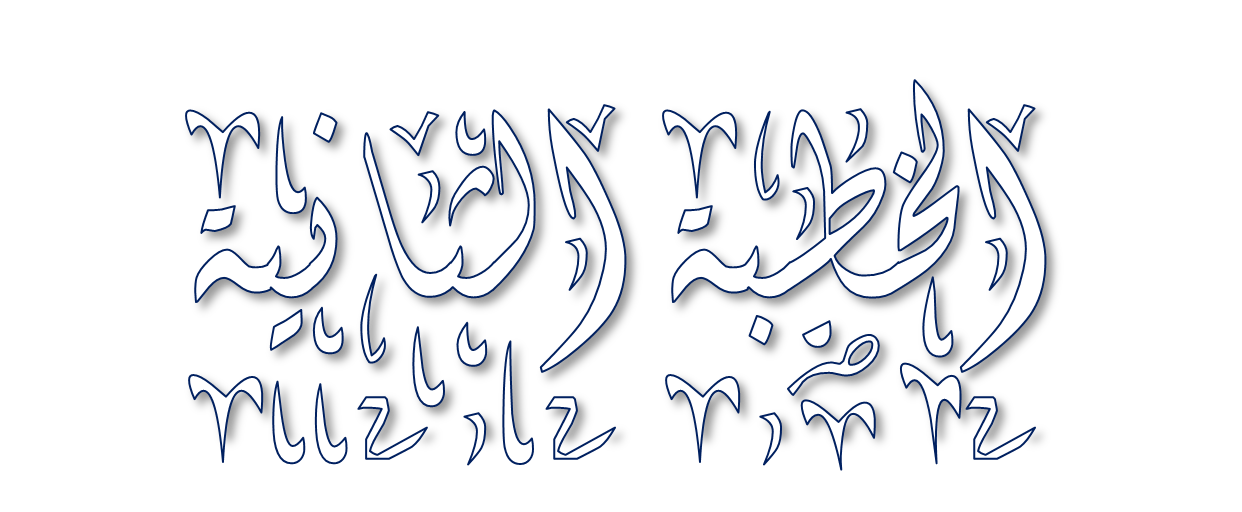 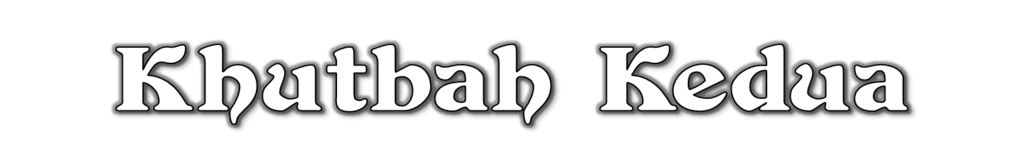 Pujian Kepada Allah S.W.T.
الْحَمْدُ لِلَّهِ
Segala puji-pujian hanya 
bagi Allah S.W.T.
Syahadah
وَأَشْهَدُ أَن لآ إِلَهَ إِلاَّ اللهُ وَحْدَهُ لاَ شَرِيْكَ لَهُ، وَأَشْهَدُ أَنَّ سَيِّدَنَا مُحَمَّدًا عَبْدُهُ وَرَسُوْلُهُ.
Dan aku bersaksi  bahawa sesungguhnya tiada tuhan melainkan Allah, Yang Maha Esa, tiada sekutu bagi-Nya, dan juga aku bersaksi bahawa junjungan kami (Nabi) Muhammad (S.A.W) hamba-Nya dan rasul-Nya.
Selawat Ke Atas 
Nabi Muhammad S.A.W
اللَّهُمَّ صَلِّ وَسَلِّمْ وَبَارِكْ عَلَى سَيِّدِنَا مُحَمَّدٍ، وَعَلَى آلِهِ وَأَصْحَابِهِ أَجْمَعِيْنَ
Ya Allah, cucurilah rahmat, kesejahteraan dan keberkatan ke atas junjungan kami (Nabi) Muhammad (S.A.W) dan ke atas keluarganya dan sekalian para sahabatnya.
Seruan Takwa
اتَّقُوا اللَّهَ فَقَدْ فَازَ الْمُتَّقُوْنَ
Bertakwalah kepada Allah dengan sebenar-benarnya, sesungguhnya berjayalah orang-orang yang bertaqwa.
Seruan
Memperbanyakkan ucapan selawat dan salam kepada Rasulullah SAW
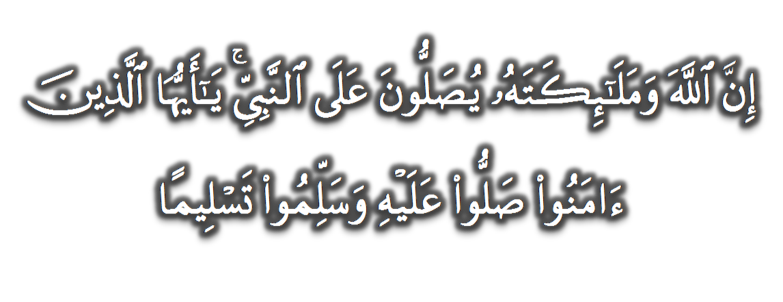 (Surah Al-Ahzab : Ayat 56)
“Sesungguhnya Allah Taala Dan Para MalaikatNya Sentiasa Berselawat Ke Atas Nabi (Muhammad).
Wahai Orang-orang Beriman! Berselawatlah Kamu 
Ke Atasnya Serta Ucapkanlah Salam Sejahtera Dengan Penghormatan Ke Atasnya Dengan Sepenuhnya”.
Selawat
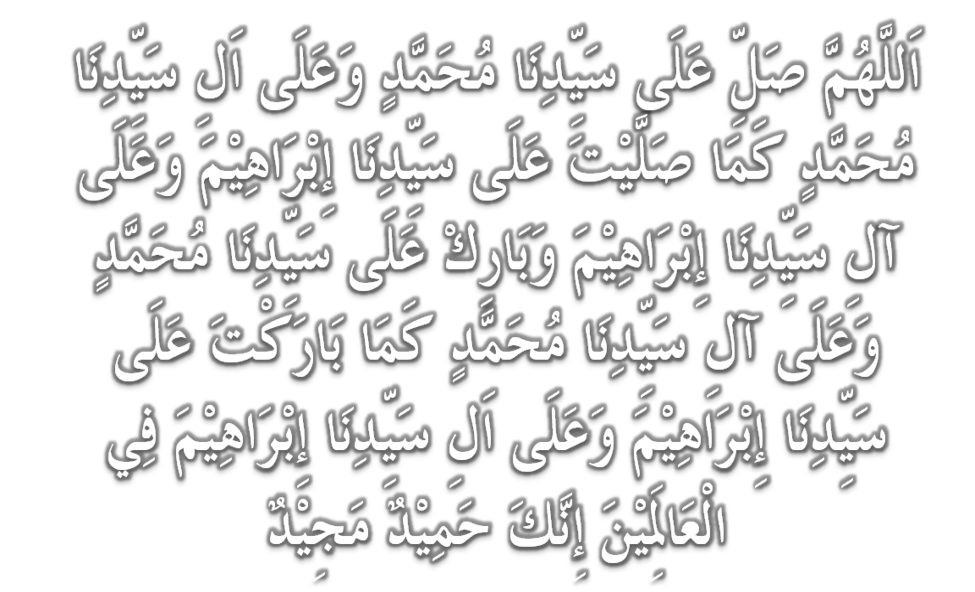 DOA
اللَّهُمَّ اغْفِرْ لِلْمُؤْمِنِيْنَ وَالْمُؤْمِنَاتِ، وَالمُسْلِمِيْنَ وَالْمُسْلِمَاتِ الأَحْيَاءِ مِنْهُمْ وَالأَمْوَات، 
إِنَّكَ سَمِيْعٌ قَرِيْبٌ مُجِيْبُ الدَّعَوَات.
اللَّهُمَّ ادْفَعْ عَنَّا الْبَلاءَ وَالْوَبَاءَ وَالْفَحْشَاءَ
 مَا لا يَصْرِفُهُ غَيْرُكَ
DOA
اللَّهُمَّ إِنَّا نَعُوذُ بِكَ مِنَ البَرَصِ وَالْجُنُونِ وَالْجُذَامِ وَمِن سَيِّئِ الأَسْقَامِ. 

اللَّهُمَّ اشْفِ مَرْضَانَا وَارْحَمْ مَّوْتَانَا، وَالْطُفْ بِنَا فِيمَا نَزَلَ بِنَا
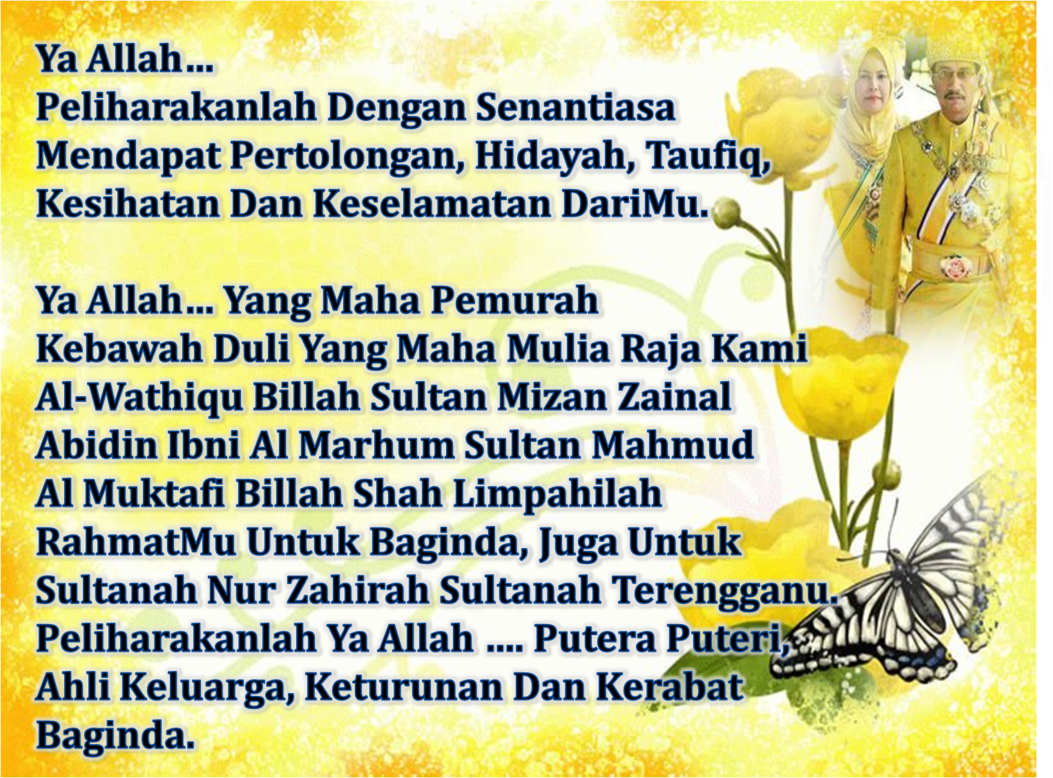 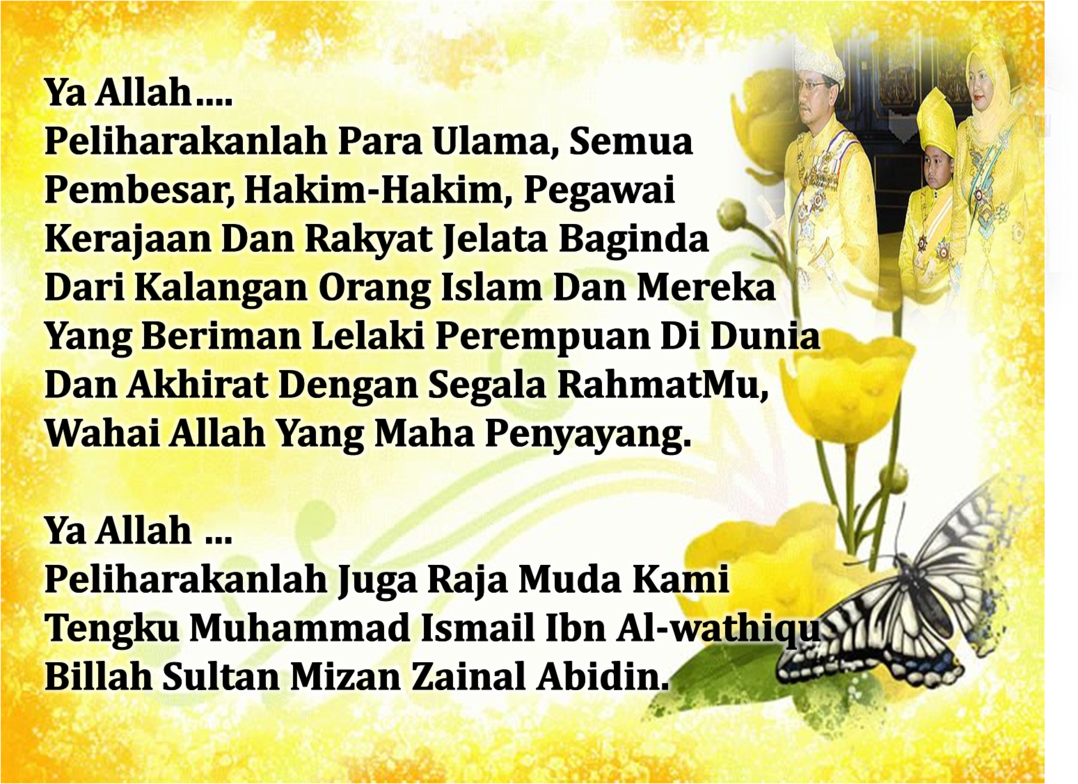 DOA …
Ya Allah, wahai Tuhan yang Maha Hidup lagi Maha Mentadbir segala urusan. Dengan rahmat-Mu, kami memohon pertolongan. 

Perbaikilah segala urusan kami, dan janganlah Engkau biarkan kami bersendirian tanpa jagaanMu. Kami mohon berlindung denganMu daripada kehilangan nikmat dan pemeliharaanMu. Kami juga berlindung denganMu daripada musibah azab dan segala kemurkaanMu. 

Wahai Tuhan kami! Ampunilah kami, keluarga kami dan saudara-saudara kami yang mendahului kami dalam iman, dan janganlah Engkau jadikan dalam hati kami rasa dengki terhadap orang yang beriman. Wahai Tuhan kami! sesungguhnya Engkau Maha Belas Kasih Lagi Maha Mengasihani.
DOA PENUTUP…
رَبَّنَا آتِنَا فِي الدُّنْيَا حَسَنَةً وَفِي الآخِرَةِ حَسَنَةً 
 وَقِنَا عَذَابَ النَّارِ.
Kurniakanlah Kepada Kami Kebaikan Di Dunia Dan Kebaikan Di Akhirat Serta Hindarilah Kami Dari Seksaan Neraka


 وَصَلَّى اللهُ عَلىَ سَيِّدِنَا مُحَمَّدٍ وَعَلىَ آلِهِ وَصَحْبِهِ وَسَلَّمْ.
 وَالْحَمْدُ للهِ رَبِّ الْعَالَمِيْنَ
عِبَادَ اللهِ!

اُذْكُرُوْا اللهَ الْعَظِيْمَ يَذْكُرْكُمْ، 

وَاشْكُرُوْهُ عَلَى نِعَمِهِ يَزِدْكُمْ،


وَلَذِكْرُ اللهِ أَكْبَرُ، وَاللهُ يَعْلَمُ مَا تَصْنَعُوْنَ
قُوْمُوْا إِلَى صَلاتِكُمْ،

 يَرْحَمْكُمُ الله